Figure 5. Raising the dose of SMN-C3 at PND32 increases the muscle size in suboptimally dosed Δ7 mice at PND60. (A) ...
Hum Mol Genet, Volume 25, Issue 5, 1 March 2016, Pages 964–975, https://doi.org/10.1093/hmg/ddv629
The content of this slide may be subject to copyright: please see the slide notes for details.
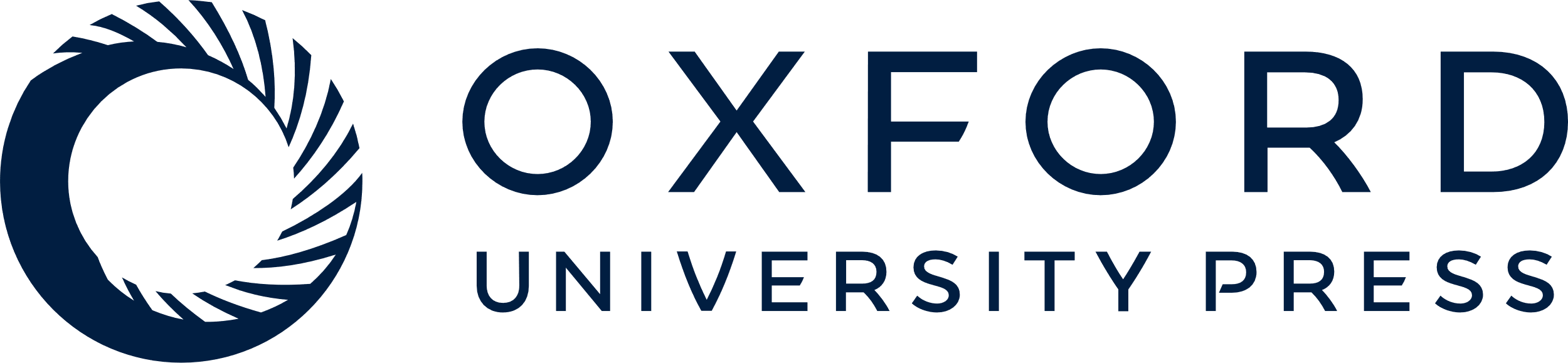 [Speaker Notes: Figure 5. Raising the dose of SMN-C3 at PND32 increases the muscle size in suboptimally dosed Δ7 mice at PND60. (A) Sample micrographs showing the cross-sections from PND60 EDL muscles. Quantifications of cross-sectional area (B), myofiber number (C) and myofiber size (D) of PND60 EDL muscles from non-SMA (n = 9), low dose Δ7 (n = 9), low–high Δ7 (n = 7) and high dose Δ7 mice (n = 8). (E) Sample micrographs showing the cross-sections from PND60 longissimus capitis muscles. Quantifications of cross-sectional area (F), myofiber number (G) and myofiber size (H) of PND60 longissimus capitis muscles from non-SMA (n = 8), low dose Δ7 (n = 9), low–high Δ7 (n = 6) and high dose Δ7 mice (n = 7). Error bars show SEM. *P ≤ 0.05; n.s., not significant; unpaired Student's t-test.


Unless provided in the caption above, the following copyright applies to the content of this slide: © The Author 2016. Published by Oxford University Press. All rights reserved. For Permissions, please email: journals.permissions@oup.com]